Fine-Grained Complexity 
and Efficient Algorithm Design
Theoretical Computer Science in a Big Data World
Karl Bringmann
ADFOCS, August 29, 2024
Timing: goal is 15min
Algorithms & Complexity
I have a problem, how 
fast can it be solved?
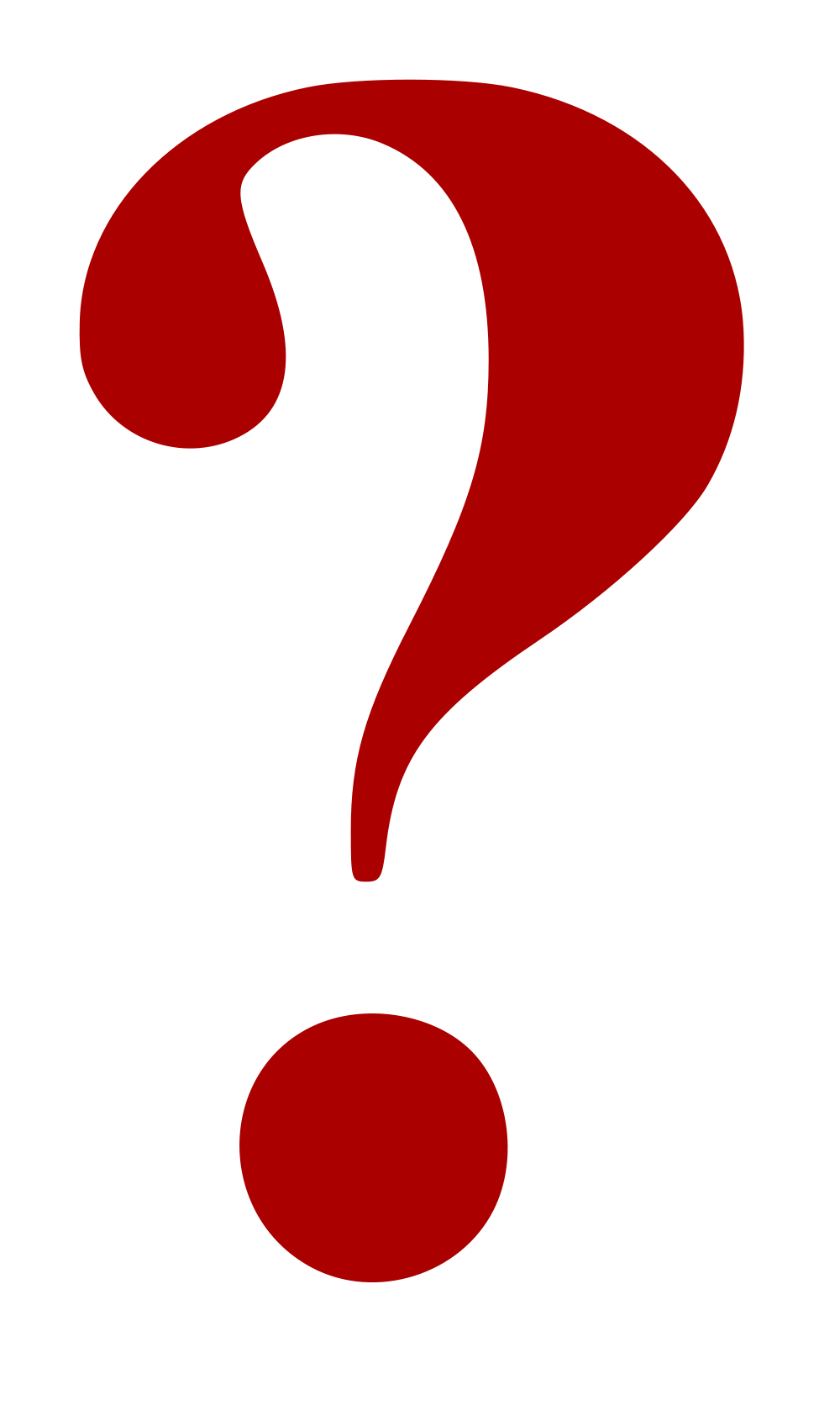 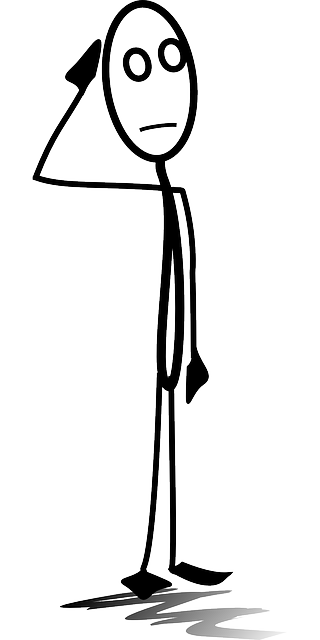 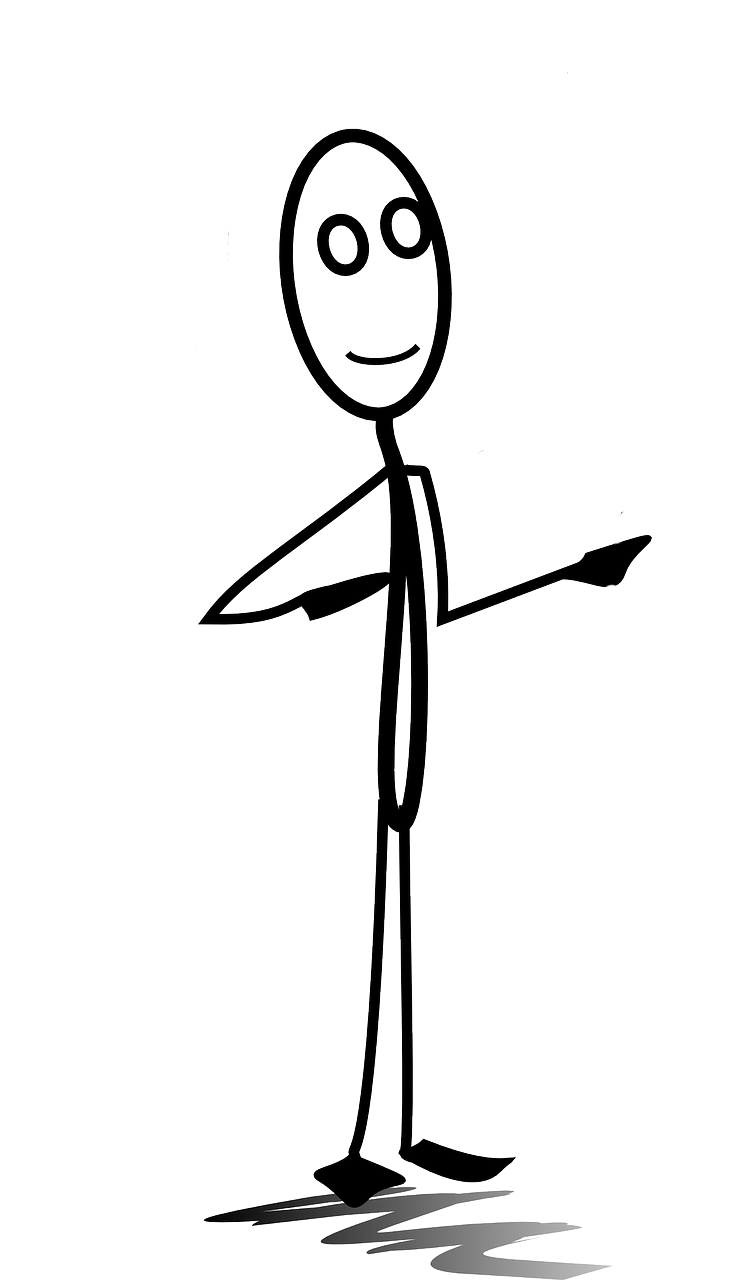 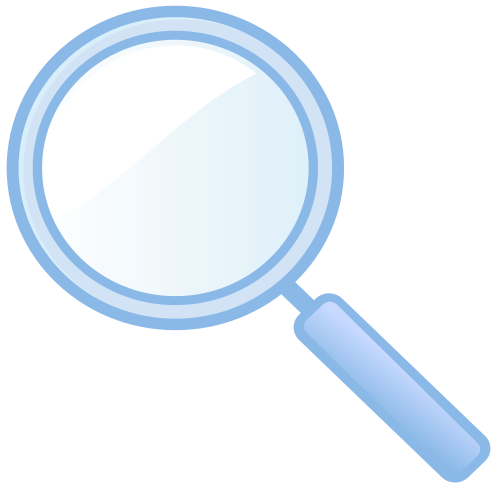 Your problem 
is NP-hard
Here is an efficient 
algorithm
algorithm helpdesk
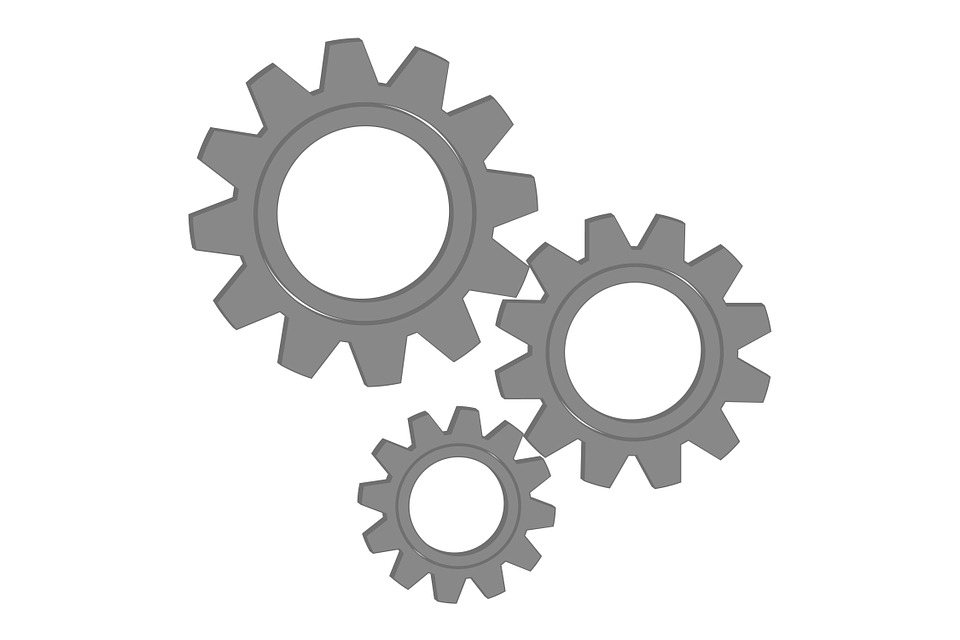 - Exploit input structure (e.g. parameterized algorithms)
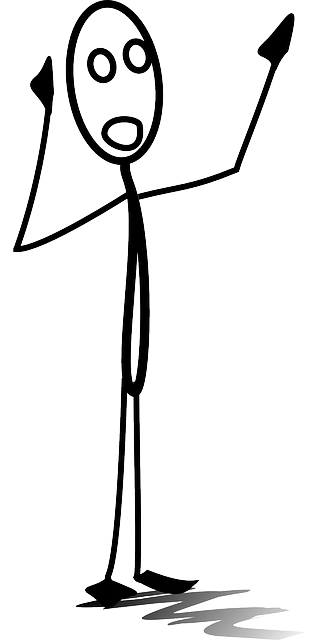 - Relax goal (e.g. approximation algorithms)
- Resort to heuristics
- Adapt the model
Algorithms & Complexity
I have a problem, how 
fast can it be solved?
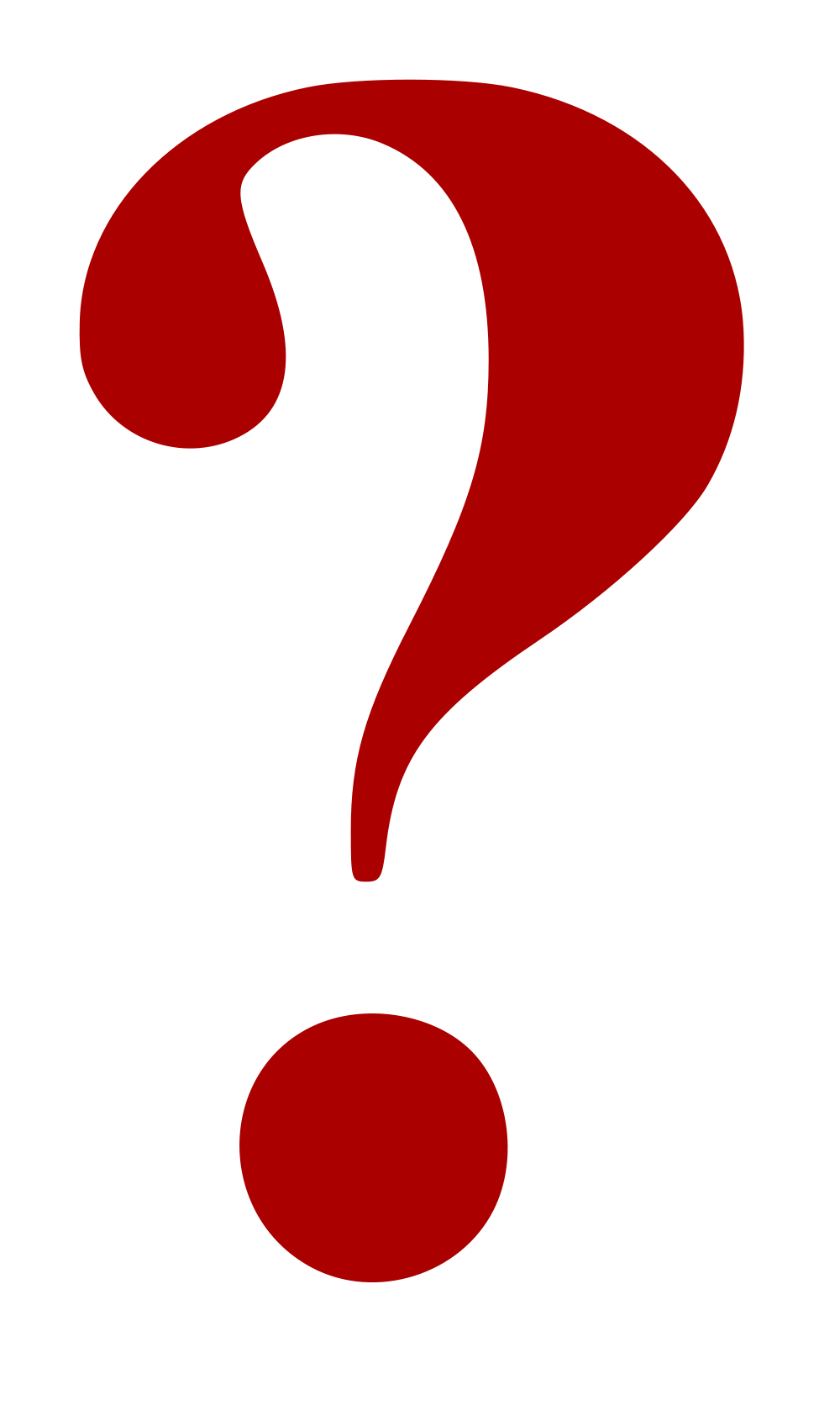 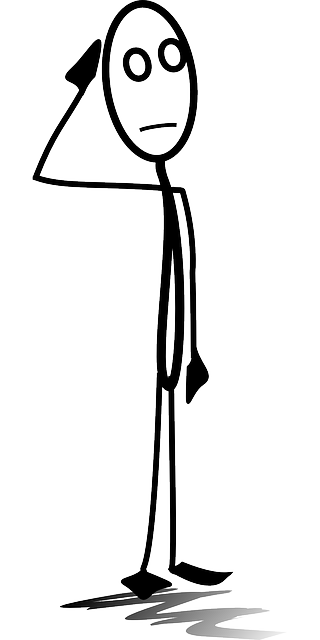 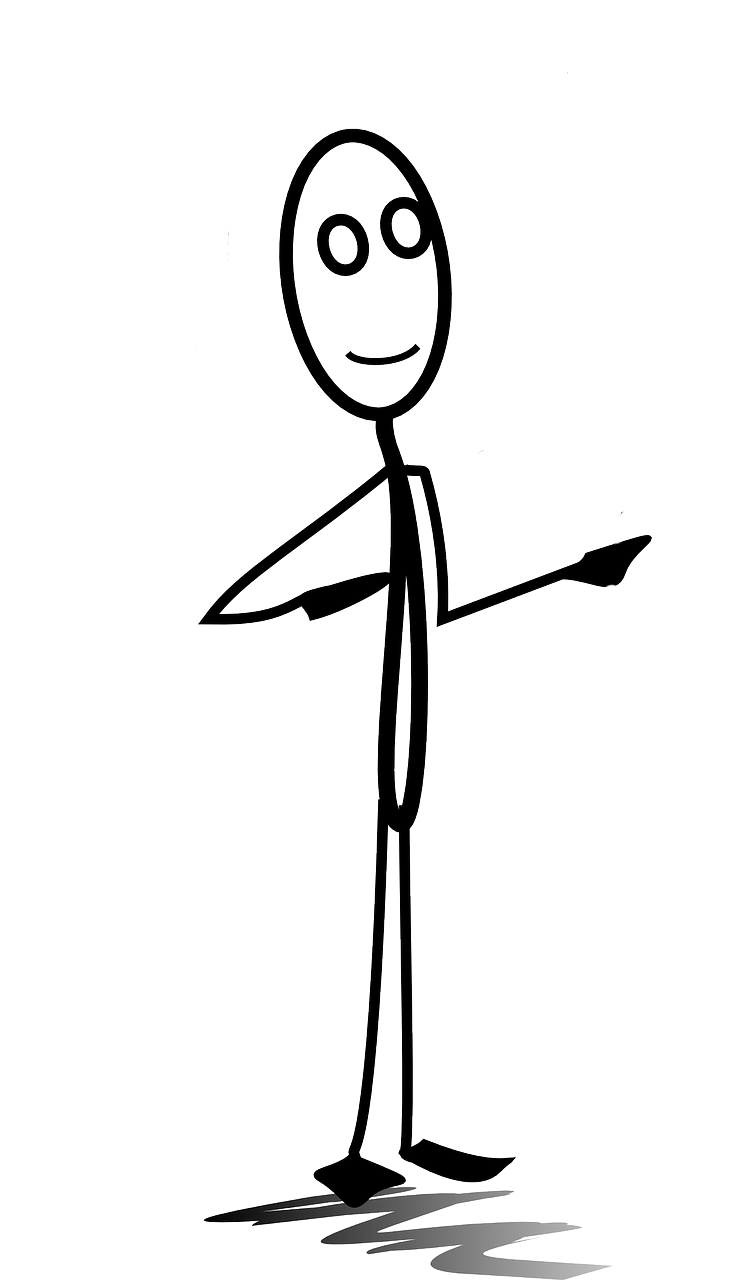 Your problem 
is NP-hard
algorithm helpdesk
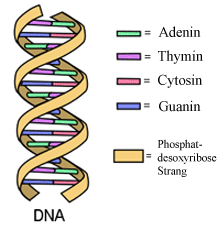 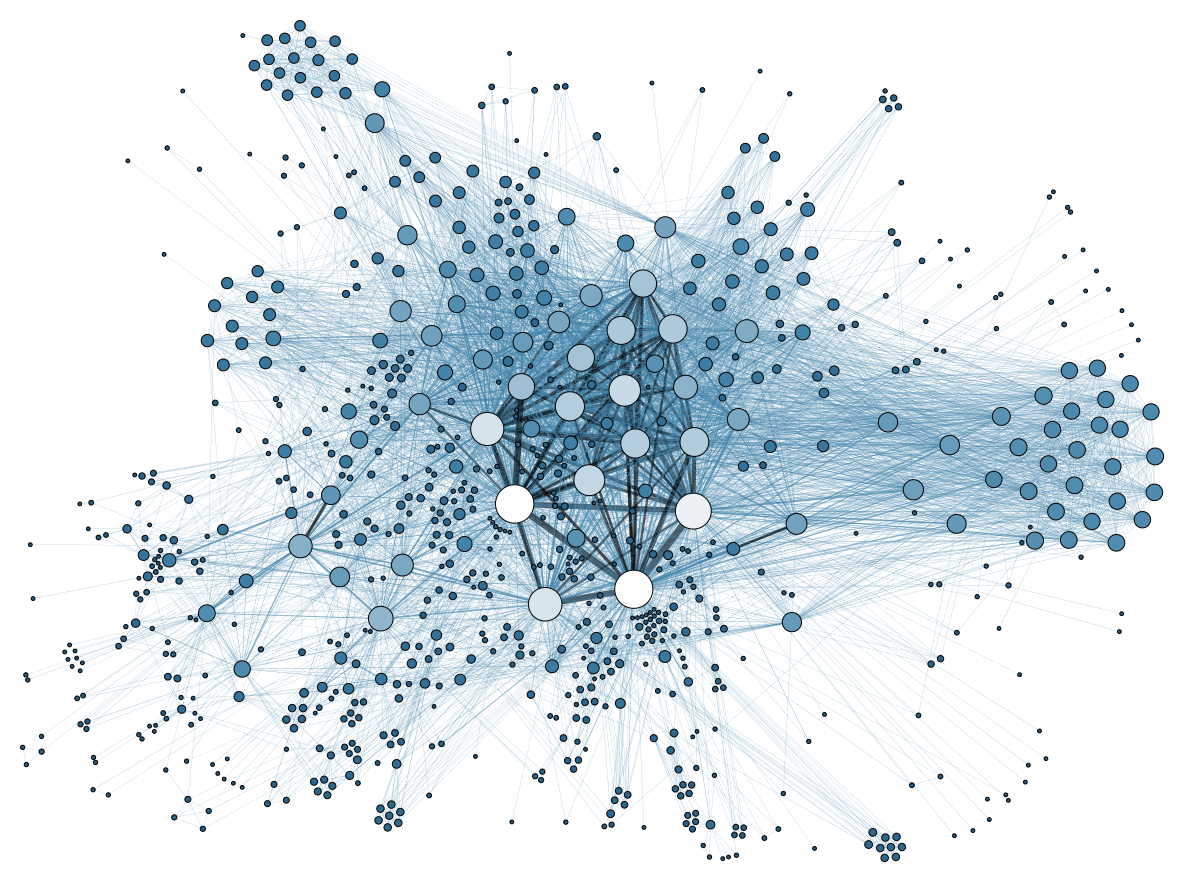 Algorithms & Complexity
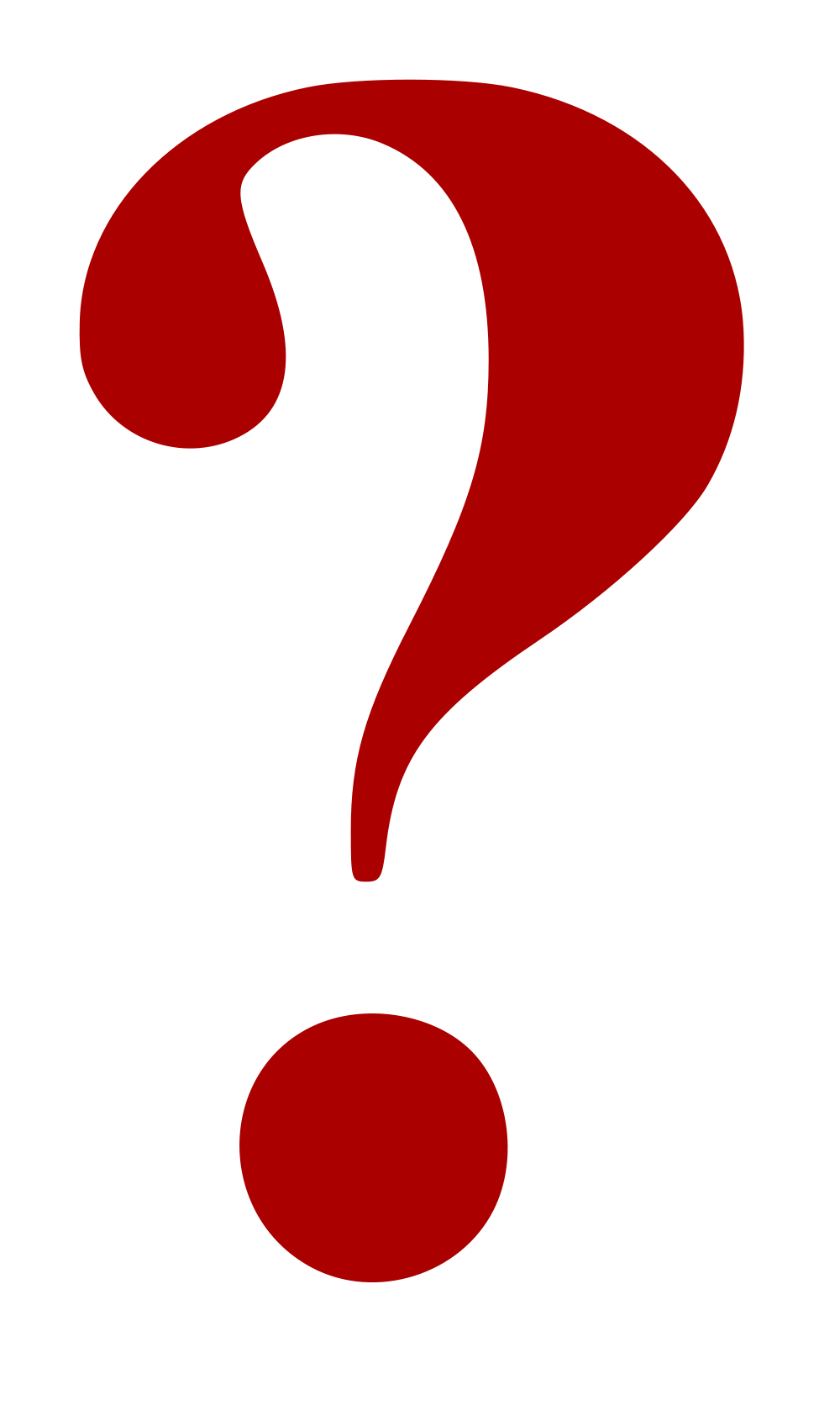 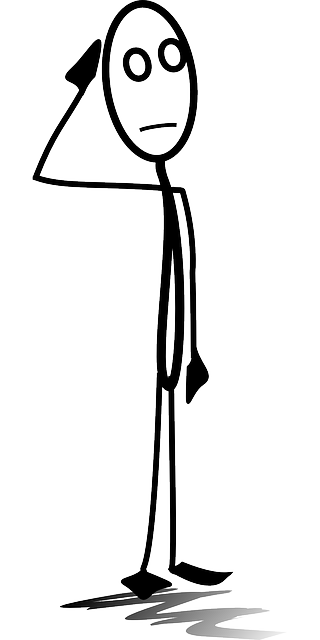 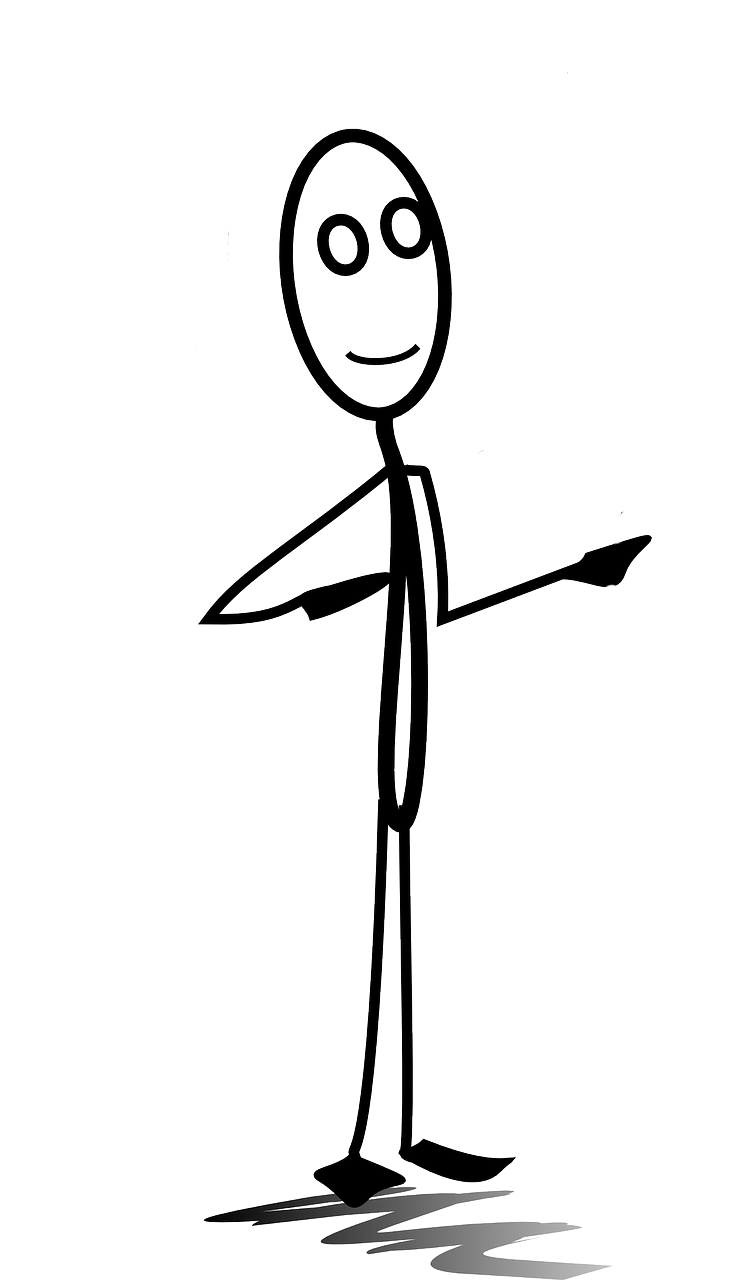 algorithm helpdesk
Algorithms & Complexity
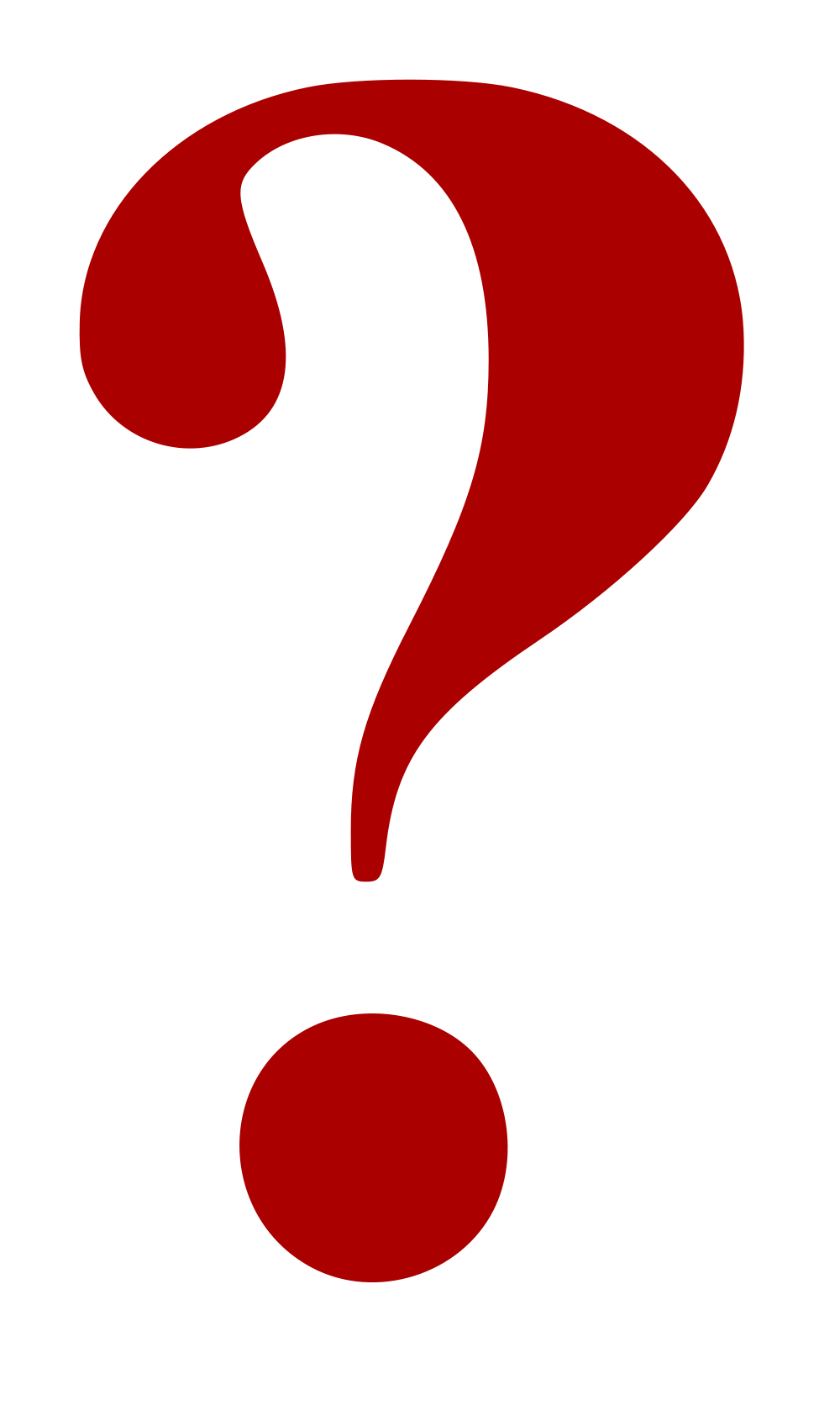 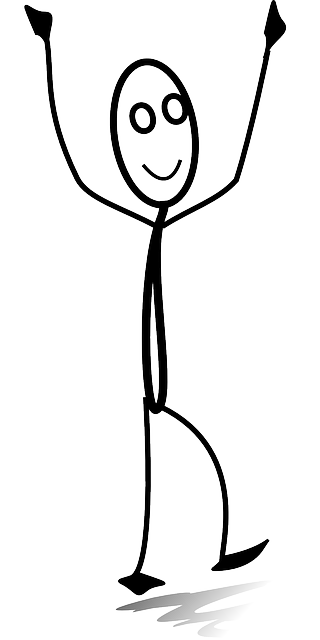 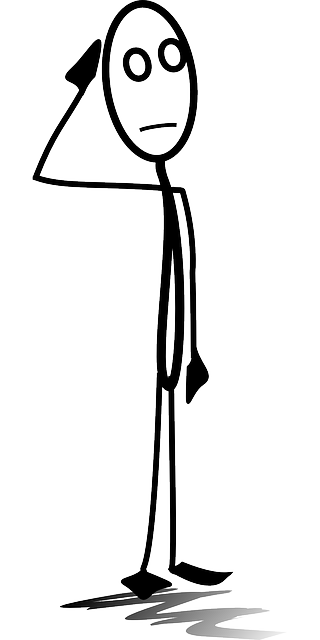 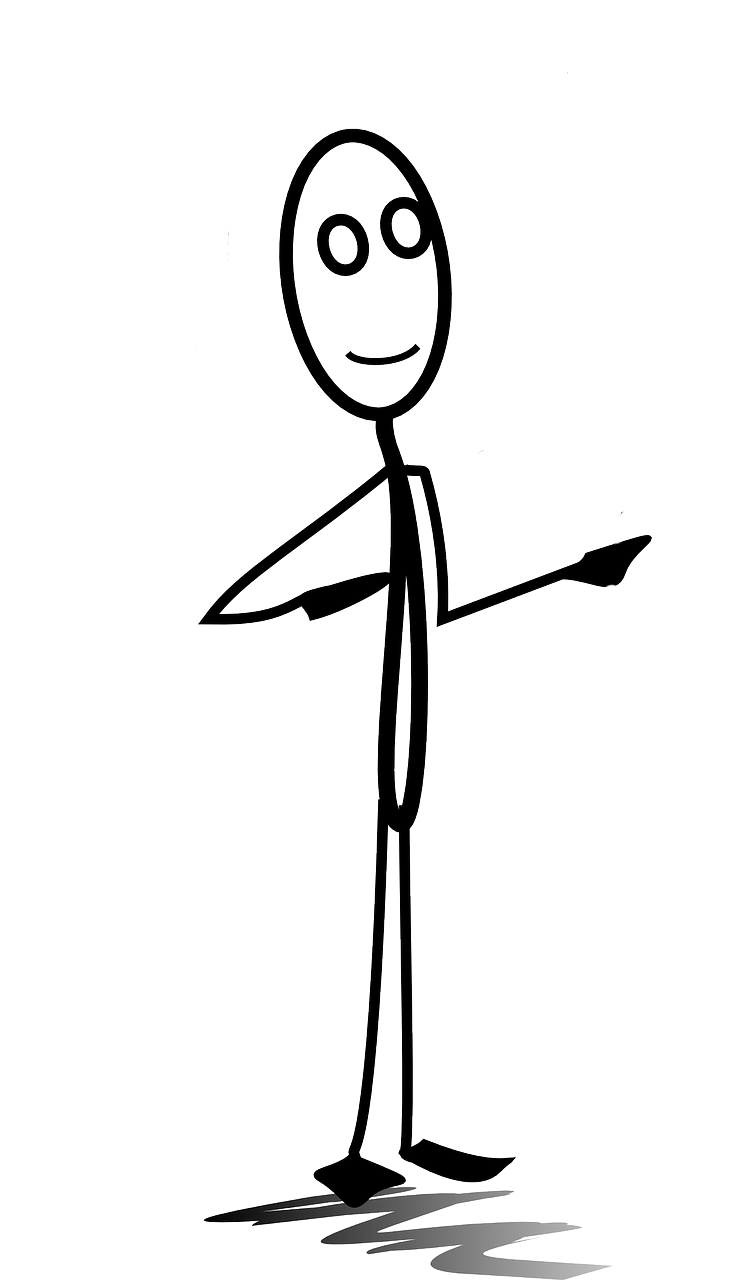 algorithm helpdesk
Algorithms & Complexity
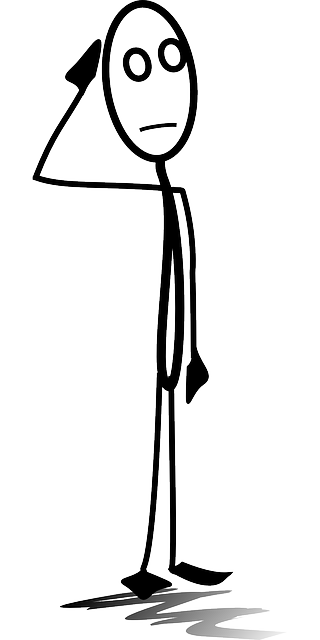 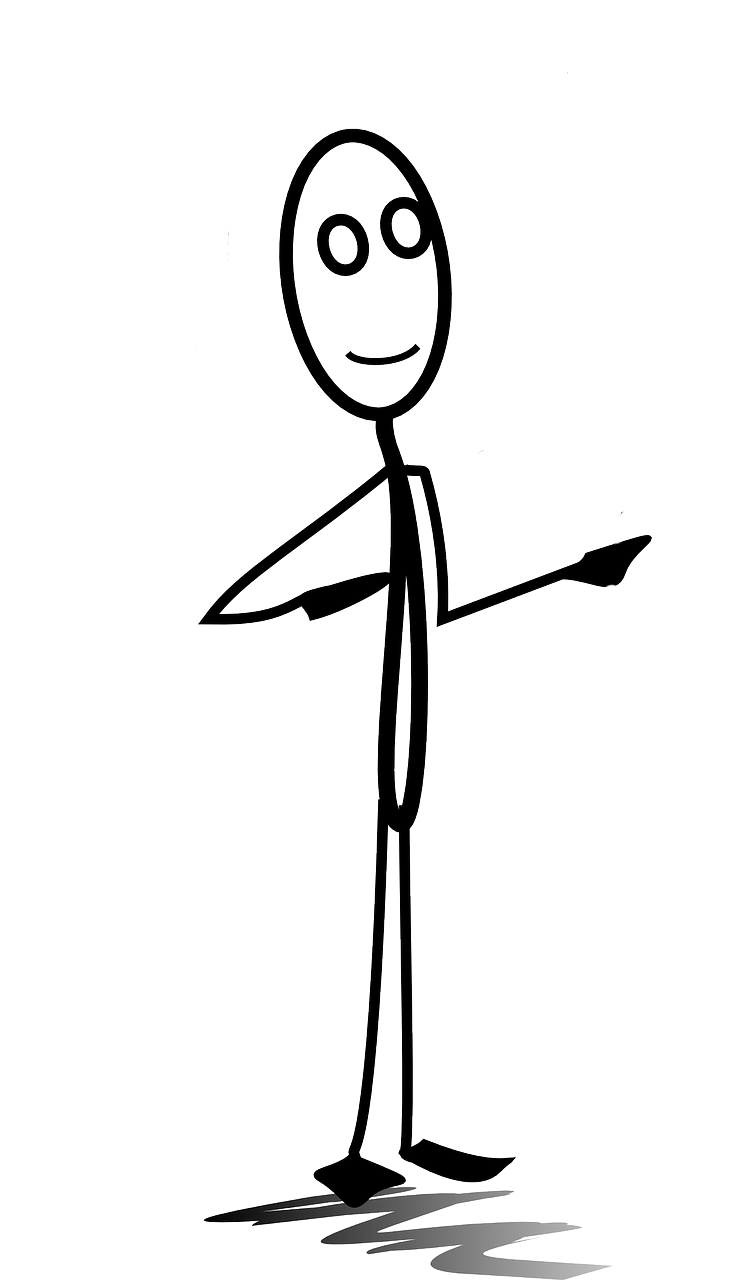 No, this is unlikely
algorithm helpdesk
- Exploit input structure (e.g. parameterized algorithms)
- Relax goal (e.g. approximation algorithms)
- Resort to heuristics
- Adapt the model
Algorithms & Complexity
I don’t know.
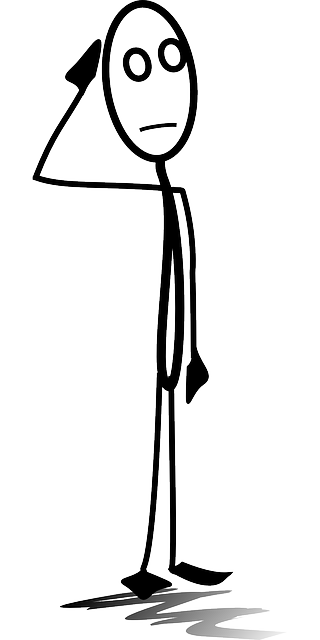 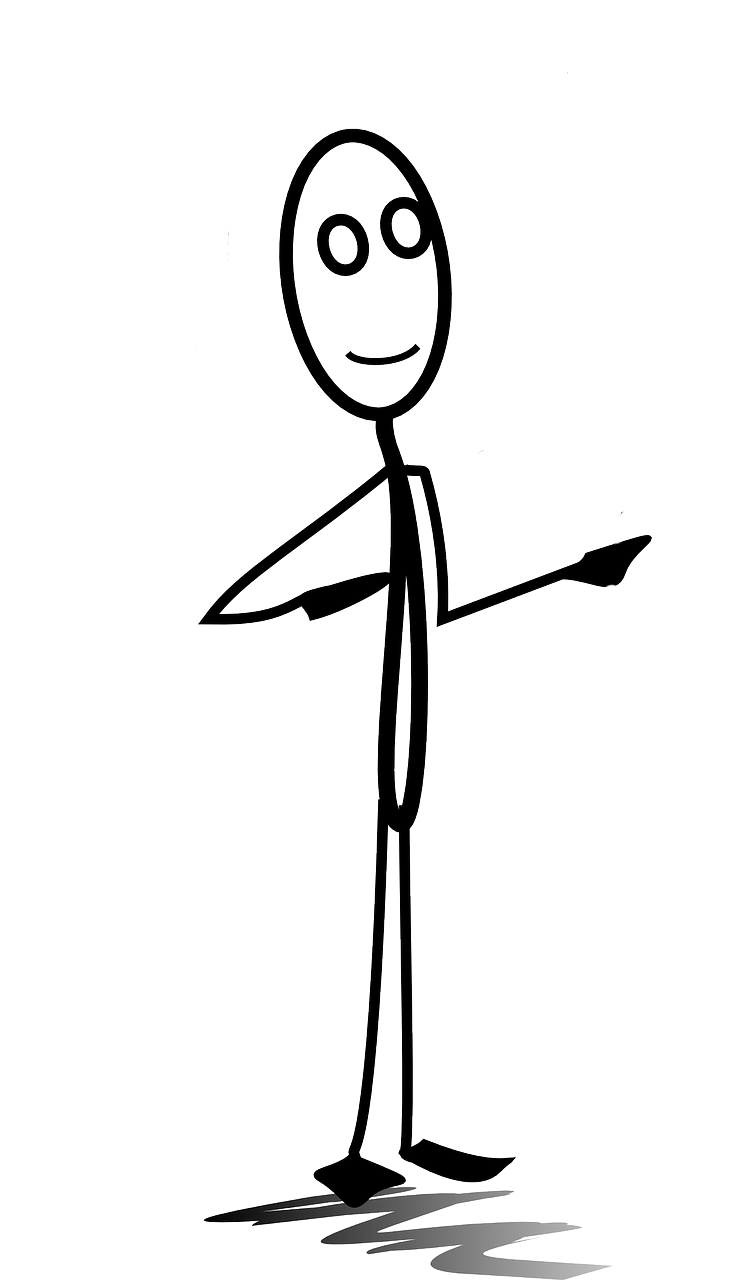 No, this is unlikely
algorithm helpdesk
Standard tools for lower bounds are not applicable!
Algorithms & Complexity
I don’t know.
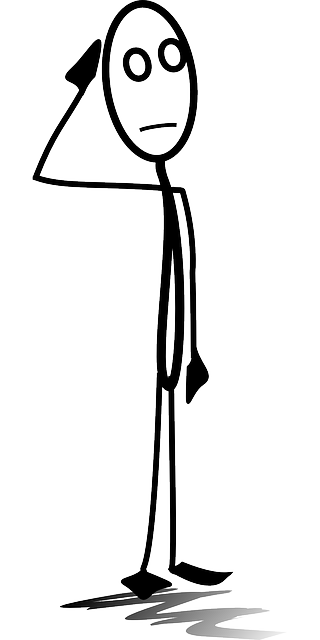 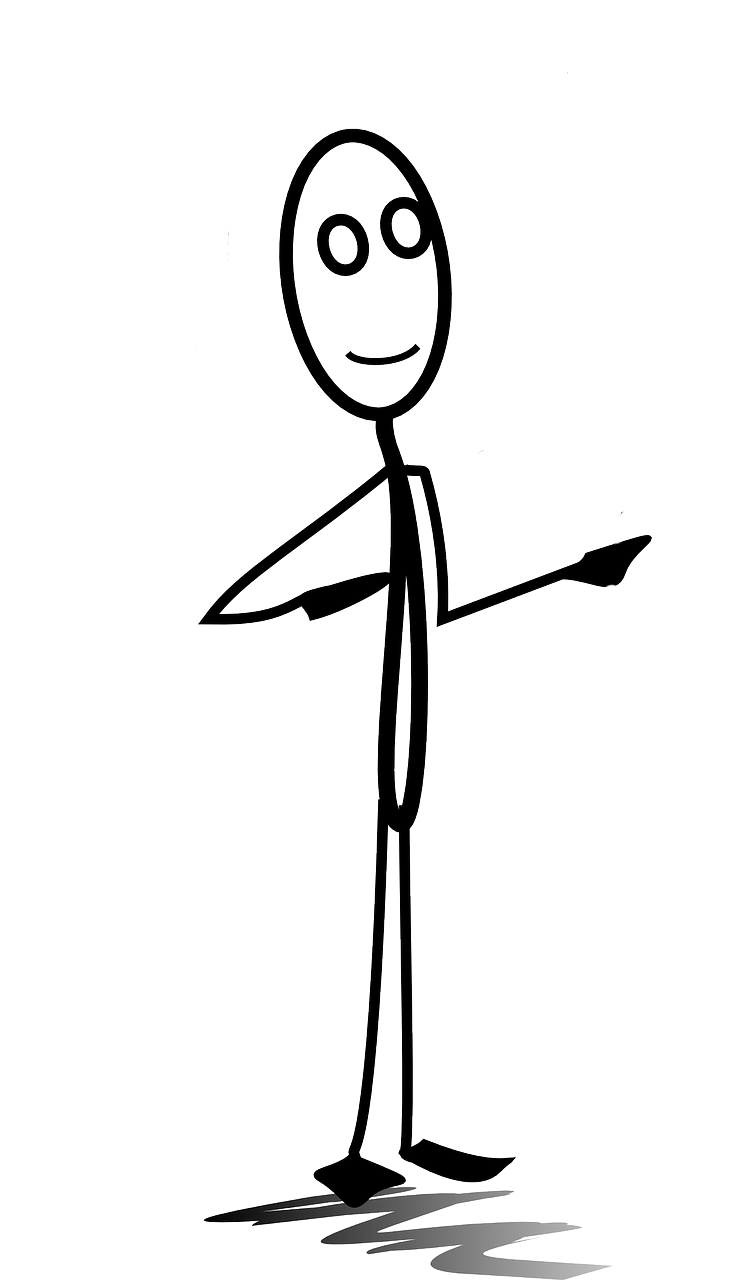 No, this is unlikely
algorithm helpdesk
Standard tools for lower bounds are not applicable!
Can we find an analogue of NP-hardness within P?
Fine-Grained Complexity
Which barriers prevent subquadratic algorithms?
Fine-Grained Reductions
reduction
time
Fine-Grained Reductions
reduction
time
Core Problems
Which hard problem 
to start from?
SAT:
is it satisfiable?
APSP:
compute the distance between any pair of vertices
3SUM:
Landscape of Fine-Grained Complexity
3SUM-hard
SETH-hard
SETH
[Abboud,B,Hermelin,Shabtay’19]
[Gajentaan,Overmars’95]
[Patrascu,
Williams’10]
[Williams’05]
[Backurs,Indyk’15]
[B’14]
[B,Künnemann’15,Abboud,
Backurs,V-Williams’15]
[V-Williams,Roditty’13]
APSP-hard
[Impagliazzo]
[B,Künnemann’15,
Abboud,Backurs,
V-Williams’15]
[V-Williams,
Williams’10]
[Backurs,Dikkala,
Tzamos’16]
[B,Künnemann’15]
[Backurs,Indyk’16]
[B,Gawrychowski,
Mozes,Weimann’18]
Modern Algorithms & Complexity
I don’t know.
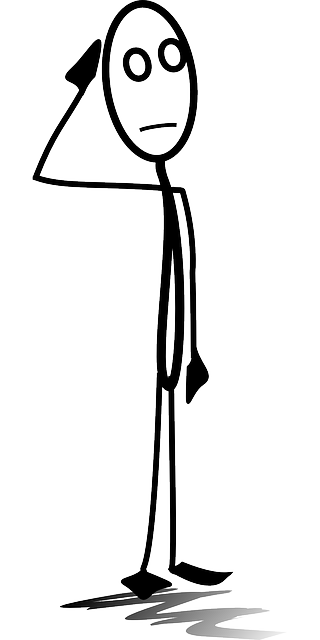 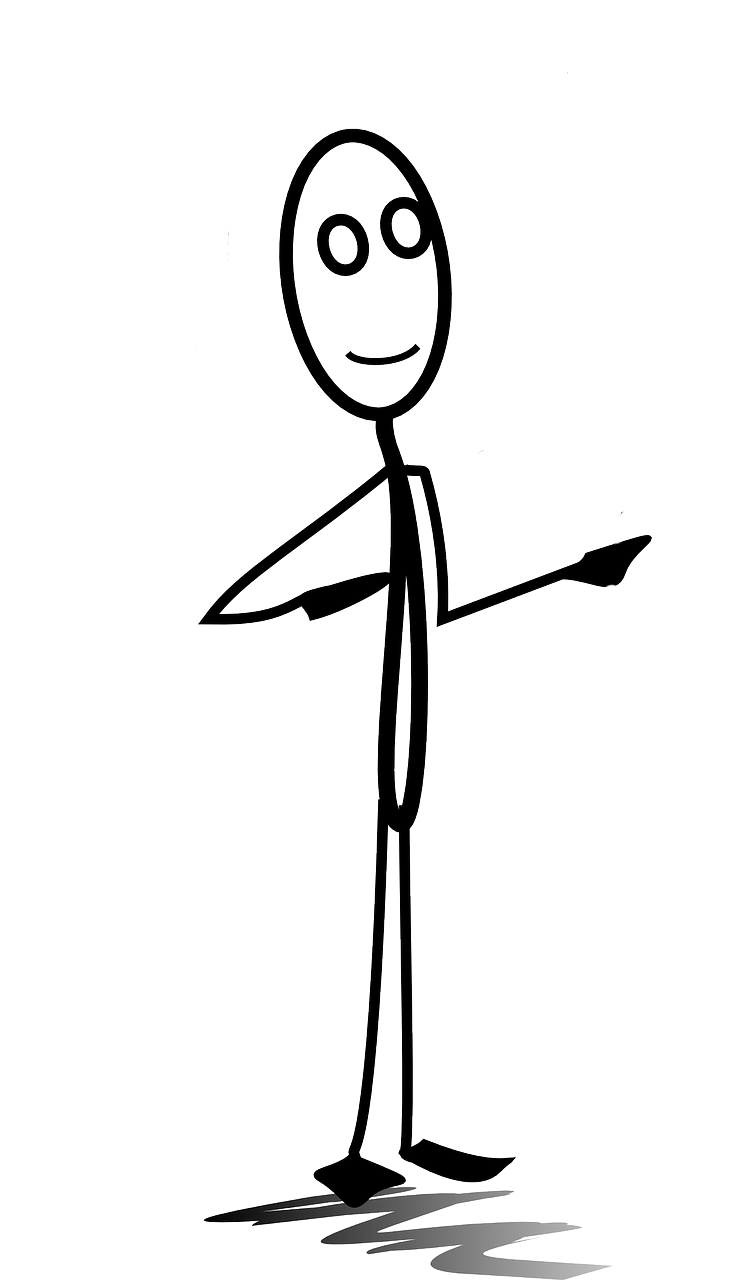 No, this is unlikely
algorithm helpdesk
Modern Algorithms & Complexity
Fine-Grained Complexity
= characterization of exponent 
   of best-possible algorithm
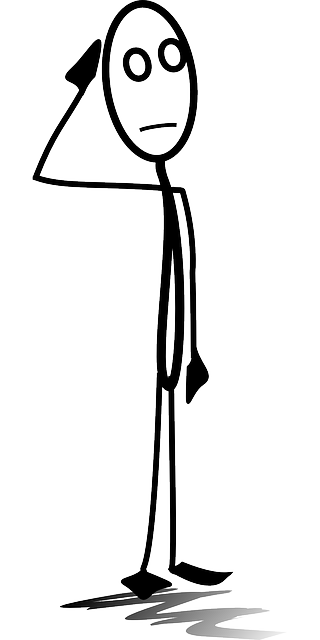 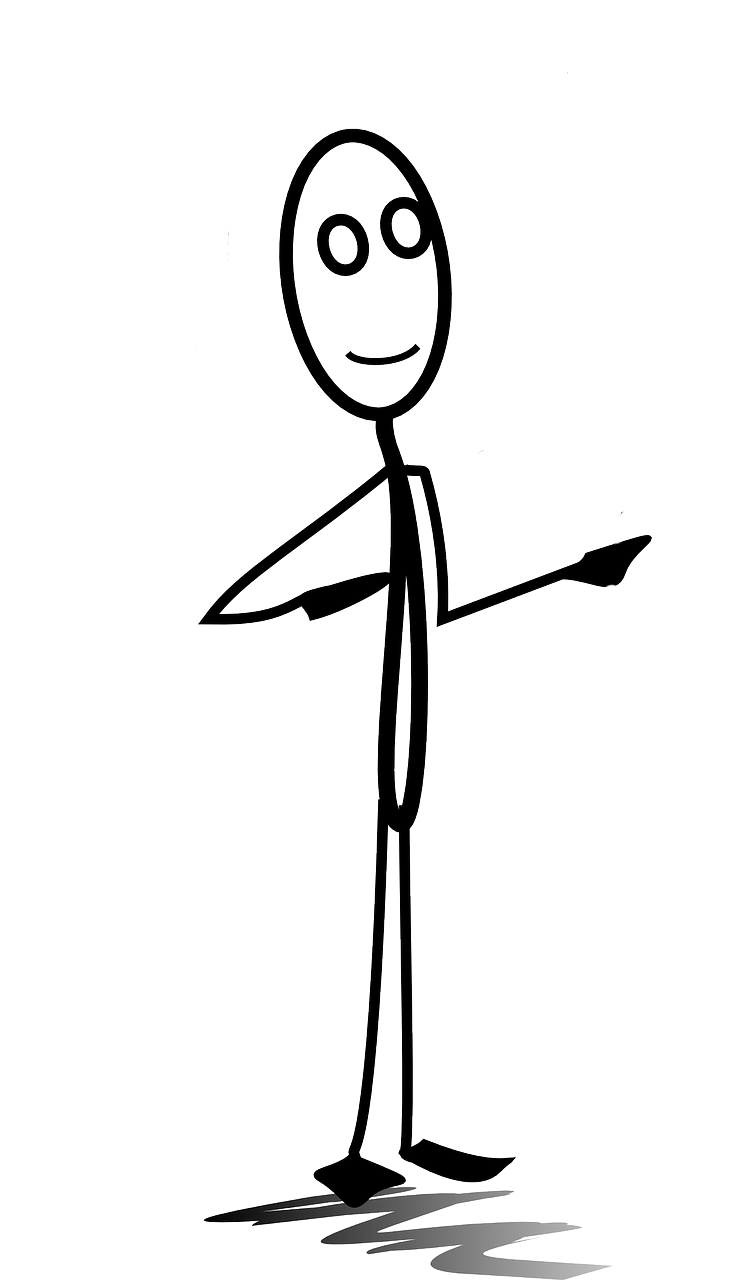 algorithm helpdesk
>50-years-old questions
Near-Optimal Algorithms
Vision:  near-optimal algorithms for fundamental computational problems
&
Complexity
Algorithms
*in the worst case, up to lower order factors, 
and conditional on a conjecture
Showcase: Computational Geometry
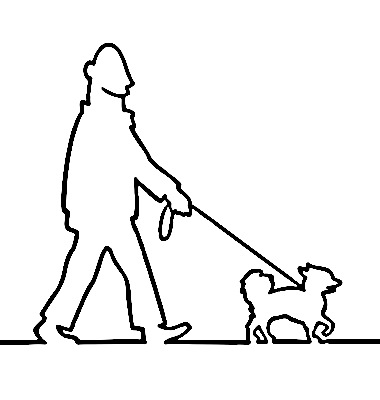 Fréchet distance:
Is a similarity measure between polygonal curves
[Alt,Godau’95]
[B’14]
Further work on geometry:
dynamic time warping, Haussdorff distance, Earth Mover’s distance, curve simplification, geometric intersection graphs, …
[B’14, B,Mulzer’15, B,Künnemann’15, B,Cabello,Emmerich’17, Baldus,B’17, Abrahamsen,Adamaszek,B,Cohen-Addad,
Mehr,Rotenberg,Roytman,Thorup’18, B,Künnemann,Nusser’19, B,Chaudhury’19, B,Kisfaludi-Bak,Pilipczuk,van Leeuwen’19, B,Künnemann,Nusser’20, B,Nusser’21, B,Driemel,Nusser,Psarros’22, B,Kisfaludi-Bak,Künnemann,Nusser,Parsaeian’22, B,Kisfaludi-Bak,Künnemann,Marx,Nusser’22, B,Fischer,van der Hoog,Kipouridis,Kociumaka,Rotenberg’24]
Showcase: String Algorithms
Longest Common Subsequence:
e.g. diff tool used in git merge:
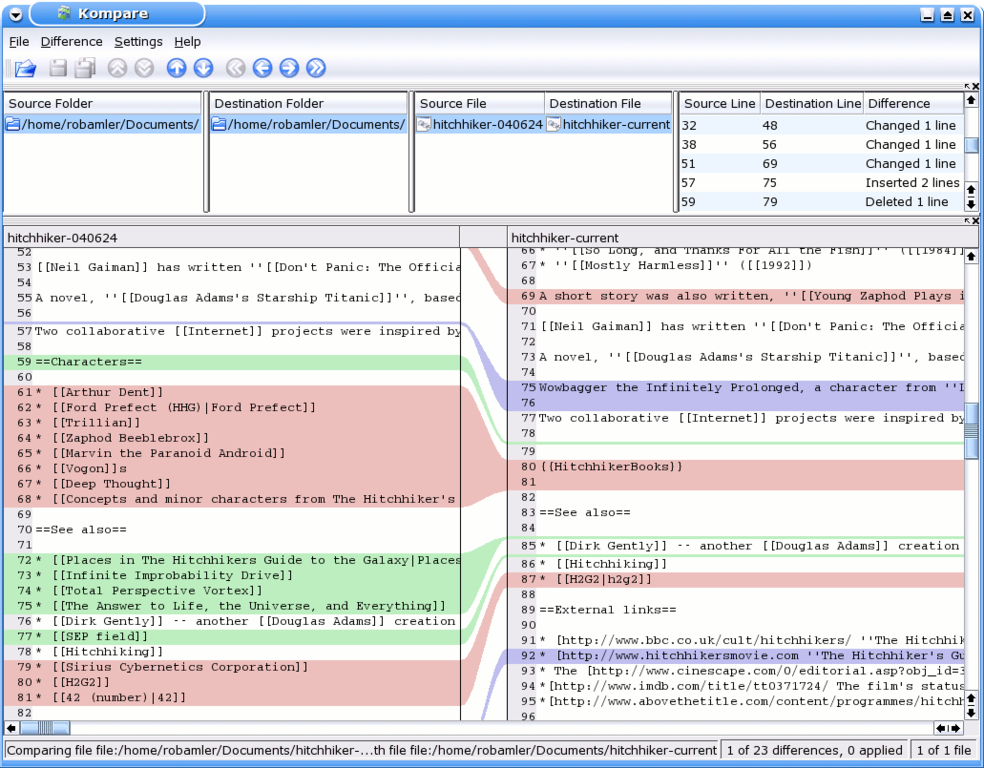 Showcase: String Algorithms
Longest Common Subsequence:
[Wagner,Fischer’74]
[Abboud,Backurs,Vassilevska Williams‘15] 
[B,Künnemann’15]
Further work on strings:
edit distance, language edit distance, regular expression matching, 
approximation algorithms, sublinear algorithms, compressed strings, …
[B,Künnemann’15, B,Grandoni,Saha,Vassilevska Williams’16, B,Wellnitz’17, B,Grønlund,Green Larsen’17, Abboud,Backurs,B,Künnemann’17, B,Künnemann’18, Abboud,B’18, B,Chaudhury’18, B,Künnemann,Wellnitz’19, 
B,Cohen-Addad,Das’21, B,Cassis,Fischer,Nakos’22, B,Cassis,Fischer,Nakos’22, B,Cassis,Fischer,Kociumaka’24]
A Hard Problem
Orthogonal Vectors Problem
A Hard Problem
Orthogonal Vectors Problem
A Hard Problem
Orthogonal Vectors Problem
A Hard Problem
Orthogonal Vectors Problem
Naive algorithm:
Thm:
[Williams‘05]
Reduction from OV to LCS
Orthogonal Vectors
Longest Common Subsequence
[B,Künnemann’15,
 Abboud,Backurs,Vassilevksa-Williams ‘15]
[Williams‘05]
Reduction from OV to LCS
Orthogonal Vectors
Longest Common Subsequence
Coordinate Gadget:
Reduction from OV to LCS
Orthogonal Vectors
Longest Common Subsequence
Vector Gadget:
Reduction from OV to LCS
Orthogonal Vectors
Longest Common Subsequence
Normalized Vector Gadget:
Reduction from OV to LCS
Orthogonal Vectors
Longest Common Subsequence
OR Gadget:
Reduction from OV to LCS
Orthogonal Vectors
Longest Common Subsequence
[B,Künnemann’15,
 Abboud,Backurs,Vassilevksa-Williams ‘15]
[Williams‘05]
Showcase: String Algorithms
Longest Common Subsequence:
[Wagner,Fischer’74]
[Abboud,Backurs,Vassilevska Williams‘15] 
[B,Künnemann’15]
Further work on strings:
edit distance, language edit distance, regular expression matching, 
approximation algorithms, sublinear algorithms, compressed strings, …
[B,Künnemann’15, B,Grandoni,Saha,Vassilevska Williams’16, B,Wellnitz’17, B,Grønlund,Green Larsen’17, Abboud,Backurs,B,Künnemann’17, B,Künnemann’18, Abboud,B’18, B,Chaudhury’18, B,Künnemann,Wellnitz’19, 
B,Cohen-Addad,Das’21, B,Cassis,Fischer,Nakos’22, B,Cassis,Fischer,Nakos’22, B,Cassis,Fischer,Kociumaka’24]
Showcase: Graph Algorithms
Tree Edit Distance:
Given two trees, transform one into the other using cheap edits
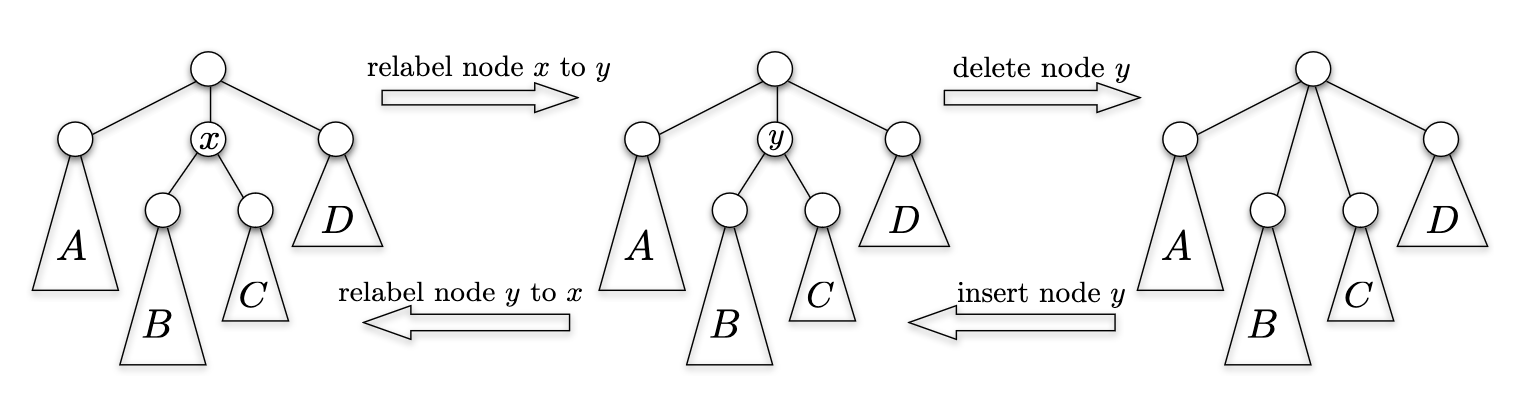 Weighted problem:  Cost of an operation depends on the node labels
Showcase: Graph Algorithms
Tree Edit Distance:
Given two trees, transform one into the other using cheap edits
[Tai’79]
[Shasha,Zhang’89]
[Klein’98]
[Demaine,Mozes,Rossman,Weimann’07]
[B,Gawrychowski,Mozes,Weimann’18]
Further work on graphs:
shortest paths, transitive closure, diameter, random graphs, , …
[B,Sauerwald,Stauffer,Sun’14, B,Friedrich,Krohmer’14, B,Hermelin,Mnich,van Leeuwen’15, B,Friedrich,Hoefer,Rothenberger,Sauerwald’15, B,Hansen,Krinninger’17, B,Keusch,Lengler,Maus,Molla’17, B,Keusch,Lengler’17, B,Krinninger’17, B,Gawrychowski,Mozes,Weimann’18, B,Husfeldt,Magnusson’18, B,Künnemann,Węgrzycki’19, B,Slusallek’21, Abboud,B,Khoury,Zamir’22, Abboud,B,Fischer’23, B,Cassis,Fischer’23, Abboud,B,Fischer,Künnemann’24, B,Grønlund,Künnemann,Green Larsen’24]
Showcase: Optimization
Subset Sum:
[Bellman’57]
[Koiliaris,Xu’17]
[B’17]
[Jin,Wu’19]
[Abboud,B,Hermelin,Shabtay’19]
Further work on optimization:
Knapsack, Partition, scheduling, approximation, other parameters, …
[B’17, Abboud,B,Hermelin,Shabtay’19, B,Nakos’20, B,Fischer,Hermelin,Shabtay,Wellnitz’20, Abboud,B,Hermelin,Shabtay’20, Axiotis,Backurs,B,Jin,Nakos,Tzamos,Wu’21, B,Wellnitz’21, B,Fischer,Nakos’21, B,Nakos’21, B,Fischer,Nakos’22, B,Cassis’22, B,Cassis’23, B’24]
ERC Starting Grant
Near-Optimal Algorithms
Vision:  near-optimal algorithms for fundamental computational problems
&
Complexity
Algorithms
*in the worst case, up to lower order factors, 
and conditional on a conjecture